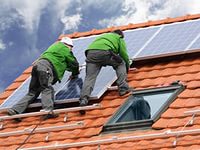 «О повышении потенциала деятельностиРегионального центра по возобновляемымисточникам энергии при МКУР»
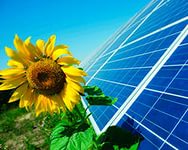 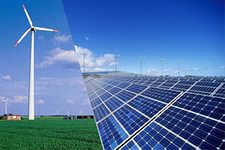 “
Мажид  Ходжаев


Душанбе - 2014
Почему именно ВИЭ?
Энергетический дефицит в странах Центральной Азии, нехватка энергии в отдаленных районах или ее полное отсутствие, загрязнение окружающей среды, обусловленное работой установок, сжигающих органическое топливо, влияние выбросов парниковых газов (ПГ) на глобальный климат настоятельно требуют увеличения мер по развитию энергосбережения и внедрения альтернативных источников энергии в регионе. 
По оценкам, на использование ВИЭ в ближайшие годы придется почти 90 % всех будущих усилий по карбоновым снижениям.
Коротко о проведенной работе Центра
1. Было направленно обращение 48 международным организациям, финансовым институтам, дипломатическим представительствам с предложением о сотрудничестве с РЦ ЦА ВИЭ в вопросах повышения энергоэффективноси и использования ВИЭ в странах Центральной Азии, а также об оказании содействия в становлении Центра.  

2. 3-4 октябре 2013 г. в г.Ташкенте совместно с ОБСЕ проведен региональный семинар по обмену передовой практикой в сфере развития возобновляемых источников энергии На семинаре презентован Центр ВИЭ ЦА.
3. По итогам переговоров с представителями ведущих китайских компаний, корпораций TBEA,  Garson, Sun-Oasis, а также ряд технопарков, зоны развития и техники и научно-исследовательского института нетрадиционных возобновляемых энергоресурсов Китайской Народной Республики достигнута договоренность о сотрудничестве. Китайская сторона рассматривает вопрос предоставления на безвозмездной основе Региональному Центру Центральной Азии по возобновляемым источникам энергии партию (по 10 комплектов) солнечных фотоэлектрических станций, ветрогенераторов и солнечных коллекторов в качестве демонстрационных установок.
5. Подписан Меморандум между Региональным экологическим центром Центральной Азии (РЭЦЦА) и РЦ ЦА ВИЭ о сотрудничестве в сфере возобновляемых источников энергии и энергоэффективности.
 
6. Получено согласие правительства Узбекистана на  участия Регионального Центра в деятельности Центра и Сети по технологиям, связанным с изменением климата (ЮНЕП, АБР).
7. Достигнута предварительная договоренность об участии Регионального Центра в региональном проекте АБР «Программа устойчивой энергии для Центральной Азии: возобновляемые источники энергии – энергоэффективность», Центр участвовал в заседании Координационного совета проекта. 
 8. Запланировано участие Центра в рамках ПБАМ МФСА в региональных проектах: «Составление регионального атласа Центральной Азии по потенциалу возобновляемых источников энергии (ВИЭ)» и «Использование возобновляемых источников энергии в сельских населенных пунктах», «Использование возобновляемых источников энергии для улучшения бытовых условий населения Приаралье».
9. Налажены хорошие отношения с Бюро Координатора проектов ОБСЕ в Узбекистане и Секретариатом ОБСЕ. В результате этого исполнительный директор Центра участвовал в 1, 2 и 3-ей подготовительных Форумах ОБСЕ (февраль 2013 г. в г.Вена – выступил с докладом о Региональном Центре и сотрудничестве, в апреле 2013 г. в г.Киеве, в сентябре 2013 г. в г.Прага).  
10. Реализуется совместный с ОБСЕ проект: «Содействие Республике Узбекистан во внедрении возобновляемых источников энергии и энергосберегающих технологий».
11. В рамках проекта «Интегрированный подход к развитию климатически  благоприятной экономики в странах Центральной Азии», исполнительный директор Центра участвовал в стади-туре  в Германии по энергоэффективности.
Предложения
Для повышения потенциала деятельности Регионального центра по возобновляемым источникам энергии при МКУР нами подготовлен отдельный проект.
Также предлагается усилить региональное сотрудничество стран ЦА по следующим направлениям (при этом, каждое направление содержит несколько потенциально возможных проектов):
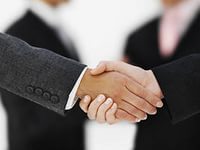 Стратегические, институциональные и законодательные механизмы.
Предлагается организовать постоянно действующий механизм обмена опытом в этой сфере, провести анализ накопленного опыта и подготовить:
Проект модельного закона по ВИЭ;
Свод рекомендаций по формированию национальных комплексных программ использования ВИЭ;
Экономические и финансовые механизмы
Важно, чтобы политика, направленная на поддержку производителей энергии, использующей ВИЭ, планомерно обеспечивала гарантии инвесторам в эту отрасль.
	Недостаточная информированность потенциальных пользователей технологий энергоэффективности (ЭЭ) и ВИЭ о возможностях экономически выгодного их использования и технологиях препятствуют широкомасштабному привлечению организаций и предприятий к достижению национальных целей в указанной сфере.
	Считаем важным отдельно проанализировать накопленный в регионе опыт экономического стимулирования энергоэффективности и развития возобновляемой энергетики, сопоставит его с опытом наиболее развитых стран и подготовить свод рекомендаций по инкорпорированию наиболее эффективных мер в национальное законодательстство.
Также важно подготовить рекомендации относительно возможностей адаптации и применения в регионе таких механизмов стимулирования повышения энергоэффективности и использования  ВИЭ как:

Зеленая сертификация;
Налоговые льготы;
Портфель стандартов на возобновляемую энергию;
Прогрессивные тарифы на электроэнергию;
Оборотные фонды для финансирования проектов в области повышения ЭЭ и ВИЭ;
Схемы микрокредитования.
Научно-технологическое обеспечение освоения возобновляемых источников энергии
Считаем важным проведение инвентаризацию и каталогизацию научно-технических разработок и производимого промышленностью стран региона оборудования, и обеспечить информирование всех потенциальных инвесторов и собственников проектов в сфере повышения ЭЭ и ВИЭ.
	В целях успешной коммерциализации перспективных разработок целесообразно составить перечень предприятий и организаций, способных наладить промышленный выпуск соответствующих устройств, установок, наладить сотрудничество предприятий с научными организациями.
	
Все это должно осуществляться с 
    учетом потенциала регионального рынка.
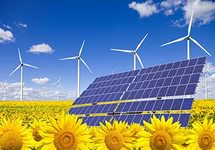 Страны ЦА также могут наладить сотрудничество по таким направлениям как:
Реализация совместных проектов;
Создание общего информационного фонда, библиотек справочно-нормативной литературы, выполнение аналитических обзоров по передовым достижениям ЭЭ и ВИЭ;
Научный обмен и стажировка специалистов;
Издание научных журналов;
Проведение конференций и семинаров;
Научная кооперация (например, в рамках Международного института солнечной энергии).
Подготовка кадров.
Совместное использование образовательной базы педагогического потенциала стран ЦА.
 




Усиление сотрудничества в рамках инициативы «Устойчивая энергия для всех».
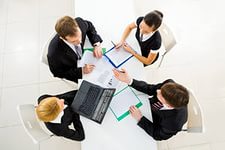 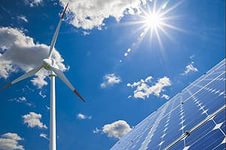 Основные проблемы на сегодняшний день
Основной проблемой для начала полноценной деятельности Центра является отсутствие начальных финансовых средств. МКУР не является финансовым институтом и, при создании Центра, не определен его учредительный фонд.

Обращения Председателей МКУР (Казахстан и Узбекистан) в различные международные институты и фонды также не дали практических результатов.
Предлагаем:
Усилиями МКУР добиваться первоначального финансирования Центра в виде повышения потенциала со стороны ЮНЕП и других международных организаций, достаточным для функционирования Центра в течение 1 – 1,5 года (аренда помещения, оплата коммунальных услуг, заработная плата 3 сотрудников, налоги, расходы периода). За это время Центр может разработать, согласовывать с потенциальными донорами и начинать реализацию своих проектов.
Усилиями МКУР обязать региональные проекты, касающихся возобновляемых источников энергии и энергоэффективности, осуществлять реализацию проектов в странах совместно с Центром. При этом, проведение семинаров, тренингов и реализацию пилотных демонстрационных проектов (компонентов проектов) возложить Центру.
В аналогии с Региональным Экологическим Центром Центральной Азии (патрон – Комиссия Европейского Союза) через МКУР добиться патронажа Центра определенной международной организацией, например ОБСЕ, ГЭФ или ЮНЕП Европы.
Благодарю за внимание!




E:mail:  khodjaevmjz@gmail.com
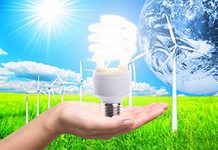